Journées Top LHC France
Sixième édition, 
Paris, 23-25 Mai 2017
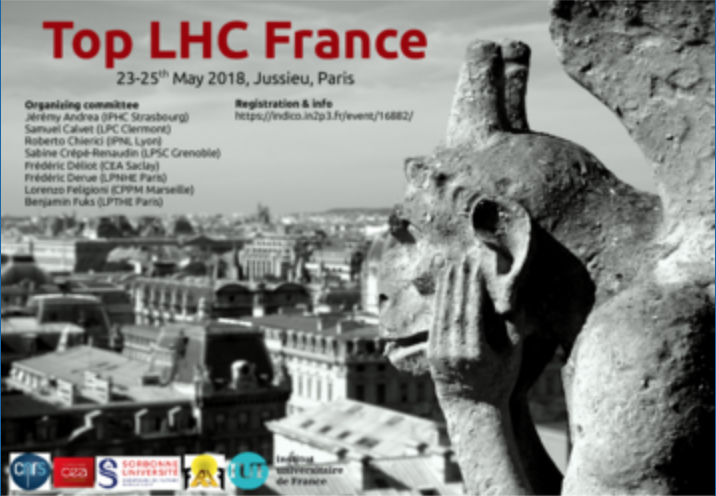 Comité d’organisation
Jeremy Andrea
Samuel Calvet
Roberto Chierici
Sabine Crépé-Renaudin
Frédéric Déliot
Frédéric Derue
Lorenzo Feligioni
Benjamin Fuks
1
Sixth edition of Top LHC France
The aim is to gather the HEP, EXP+TH communities working on top physics in France.
Precision measurements and rare processes,
Top-Higgs,
Search for new physics.

Increase the visibility of French labs in the frame of HEP in France.

Exchange between ATLAS and CMS and EXP and TH. Presentation of new ideas and preparation for collaborations are particularly welcome.

Presentations/discussions will be informal.
Accent on the work done in French labs,
Large time devoted to discussions, let us use the talks as introduction to discuss interesting topics,
Participation of students in the discussion is particularly welcome.
2
Fifth edition of top-LHC-France
The format is 3 days : focusing to have “topical” discussions.

Discuss measurement/searches where the contributions of the French community is important. 

Topics covered for the fifth edition :
SM sessions : precise predictions, ttbb, rare single top processes, today,
ttH analyses : recent results and beyond, today-tomorrow,
Theory/Pheno spread in sessions: inspirations for analyses, today-tomorrow-Friday,
Experimental searches for BSM, tomorrow-Friday.

Time for discussions !
Plenty of additional time has been allocated for questions and comments,
In-talk discussions also welcome !!

This year at, Paris, 
thanks to the LPHNE and LPTHE!
Financial supports from FRIF and ”IUF Fuks”. Many thanks !
3
Top LHC France history
Stage participation of theorists
Participation stable with time!
Top-SM activities stable, increase of top-BSM activities
4
Please fill the questionnaire !
Top-LHC-France 2018: your feedbacks are needed !

This meeting is for you, so we need your feedbacks to make the next one closer to the one you wish ! 

The survey is short and answers are anonymous.  It is available in the indico page.

Different sections :
Profile of attendees,
Meeting content,
Meeting format,
Local organisation,
Comments, regards and suggestions.

Please take 5 minutes to answer, it will be very valuable for the organisers.
5
Have a nice workshop !!
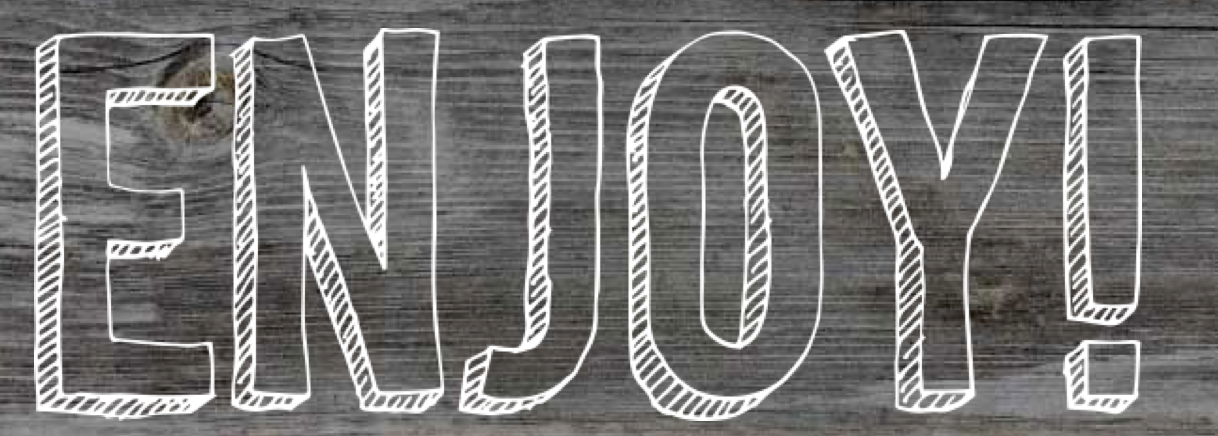 6